Sacharidy
Valešová Martina
Sacharidy, tuky a bílkoviny = hlavní živiny (50-55%)
Ženy 250-300 g, muži 280-310 g 
Příjem z potravy  (Alternativně je může organismus získat látkovou přeměnou aminokyselin (z proteinů) či glycerolu (z lipidů).)
Vždy obsahují skupinu hydroxylovou -OH a karbonylovou >C=O
Funkce: zdroj okamžité energie (glukóza, fruktóza) 
  stavební prvek tkání - chrupavek, vazů (celulóza, chitin)
  jsou složkou ostatních složitějších látek – nukleových kyselin, hormonů
  krátkodobá zásobárna energie  (škrob, inulin…)
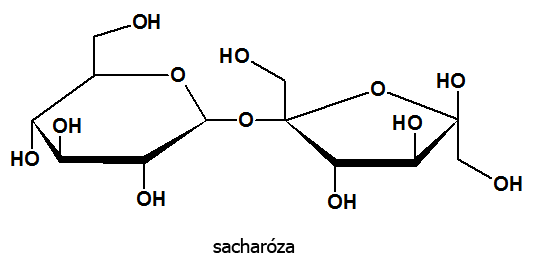 Rozdělení sacharichů
Monosacharidy – tvořeny jednou cukernou jednotkou
	glukóza („hroznový cukr“), fruktóza („ovocný cukr“) , galaktóza

Oligosacharidy – tvořeny 2 až 10 cukernými jednotkami 
Sacharóza („řepný cukr“) – fruktóza + glukóza
Maltóza („sladový cukr“) – 2 molekuly glukózy 
Laktóza („mléčný cukr“) – glukóza + galaktóza 
Polysacharidy – tvořeny více než 10 cukernými jednotkami
Škrob (nejdůležitější produkt metabolismu rostlin), glykogen (rezervní látka u živočichů), inulin (u hvězdnicovitých nahrazuje škrob), celulóza (tvoří větší část rostlinné tkáně, zvířata mají speciální bakterie k trávení), chitin (tvoří exoskelet členovců, buněčnou stěnu hub a řas, heparin (zabraňuje srážení krve)
Vláknina: směs nestravitelných (nebo jen částečně stravitelných) polysacharidů – lepší trávení, předcházení diabetu, či rakoviny tlustého střeva, probiotika 
Glykemický index: označení jednotlivých potravin na stupnici od 0 do 100. Číslo udává, jak rychle se cukr vstřebá do krve. Potraviny s vysokým GI obsahují hodně cukru, který se rychle štěpí a tu zvyšuje hladinu glukózy a inzulínu v krvi. Pocit sytosti zůstává pouze na malou chvíli, poté máme hlad. (Vysoký GI je nad 70) 
Glykémie: koncentrace glukózy v krvi (rozmezí hodnot 3,9–5,6 mmol/l nalačno a po jídle nižší než 10 mmol/l). Pokles glykémie pod hodnotu 3,2 mmol/l se označuje jako hypoglykémie. Glykémie zvýšená nad referenční rozmezí se označuje jako hyperglykémie a je základním projevem diabetes mellitus
Příklady GI potravin
Rovnice vzniku glukózy při fotosyntéze
6CO2 + 12 H2o + E
C6H12O6 + 6H2O + 6O2
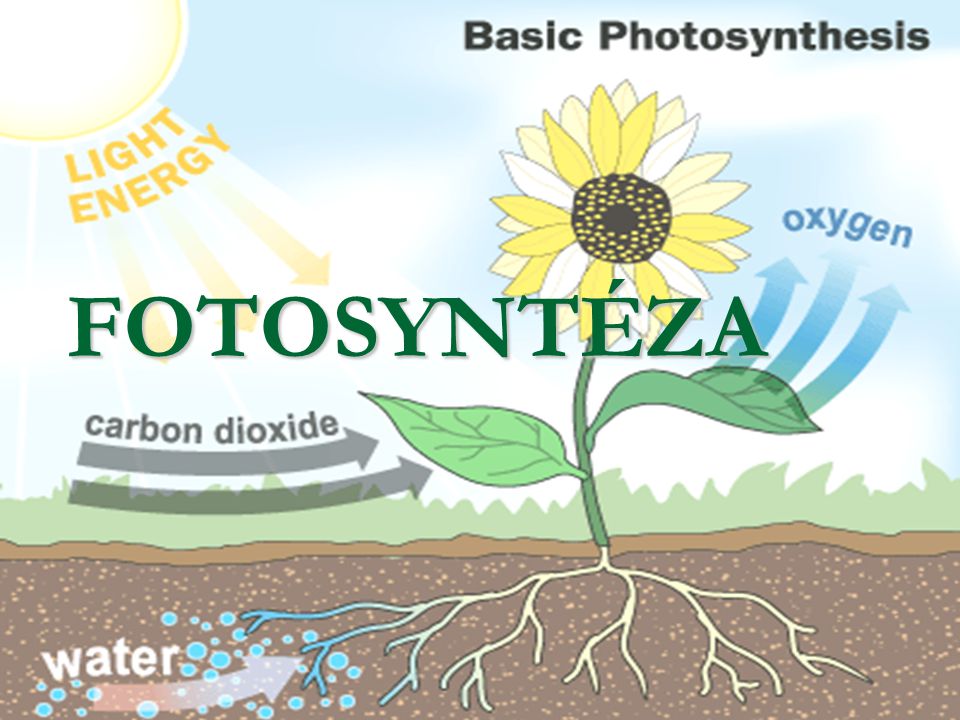